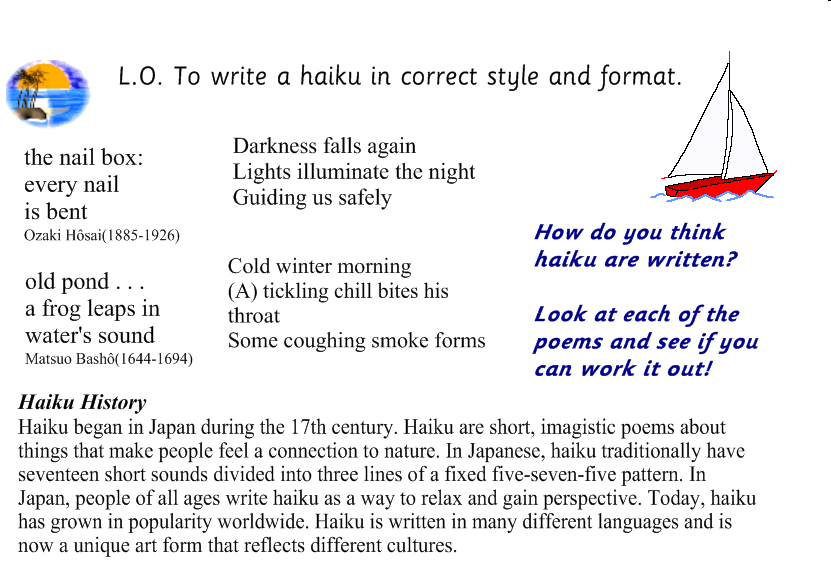 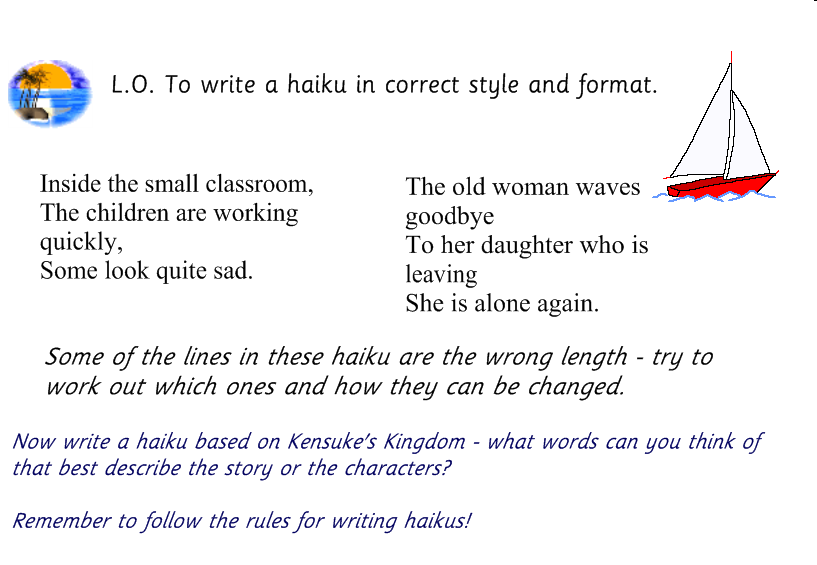 Task one
Task two